INFORME RESULTADOS FERIA DE LA TRANSPARENCIA 2022
1. INTRODUCCIÓN Y OBJETIVO
La rendición de cuentas es una política pública establecida mediante el documento CONPES 3654 “POLÍTICA DE RENDICIÓN DE CUENTAS DE LA RAMA EJECUTIVA A LOS CIUDADANOS” y en establece la Audiencia Pública de Rendición de Cuentas como un mecanismo de participación que tiene como propósito generar confianza y credibilidad entre las entidades públicas y la ciudadanía. 

Así mismo, de conformidad con los artículo 32 y 33 de la Ley 489 de 1998, sobre “Democratización y Control Social a la gestión pública”, en el cual se contemplan las Audiencias Públicas como una de las “acciones necesarias para involucrar a los ciudadanos y organizaciones de la sociedad civil en la formulación, ejecución, control y Evaluación de la gestión pública”; como respuesta a este compromiso y aportando a los espacios de rendición de cuentas, la Aerocivil realizó la tercera feria de Transparencia 2022 durante los meses de mayo y junio, que tuvo como objetivo divulgar el Plan Anual de Adquisiciones de la Aerocivil, las políticas y evaluar la percepción en la  gestión del proceso de compra y contratación púbica en la Aerocivil, y conocer los proveedores.
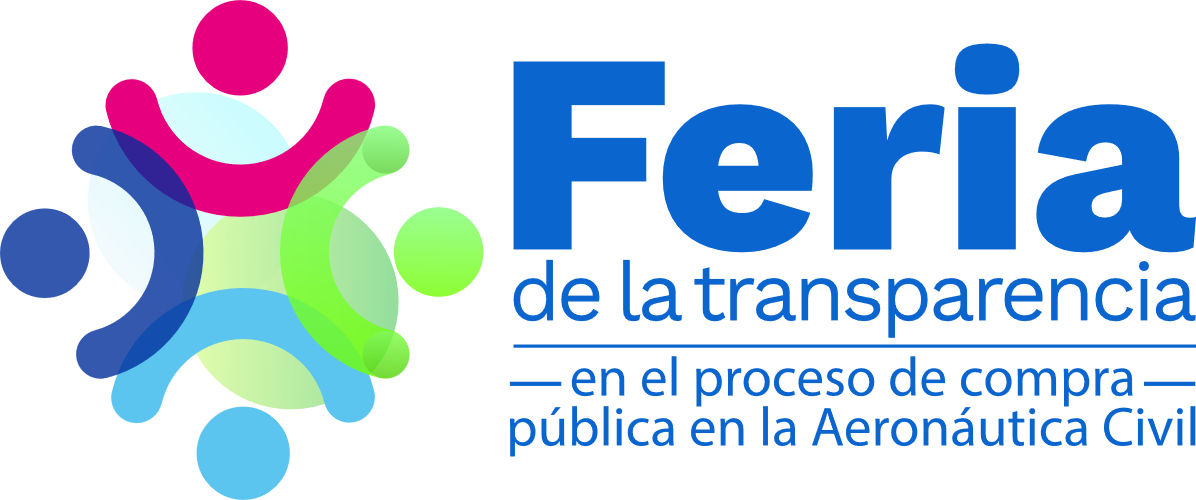 2. PREPARACIÓN DE LA FERIA DE TRANSPARENCIA
2.1 PLANIFICACIÓN 

Con el fin de desarrollar de manera óptima la feria de transparencia , se delegó un equipo de trabajo interdisciplinario, el cual estructuró y coordinó desde el 05 de abril el plan de trabajo con actividades del antes, durante y después de la feria. A continuación, se relacionan los temas tratados:

1. PROVEEDORES 
2. INSTALACIÓN DE LA FERIA 
3. PANELISTAS 
4. LIBRETO
5. INVITACIÓN Y PROMOCIÓN 
6. INFORMACIÓN PARA PRESENTAR 
7. TRANSMISIÓN, ASISTENCIA Y ENCUESTA DE PERCEPCIÓN. 
8. VARIOS 
 
En las reunión de coordinación se establecieron tareas con los respectivos responsables, que condujeran a la ejecución de la Feria de Transparencia de la Entidad de forma satisfactoria.
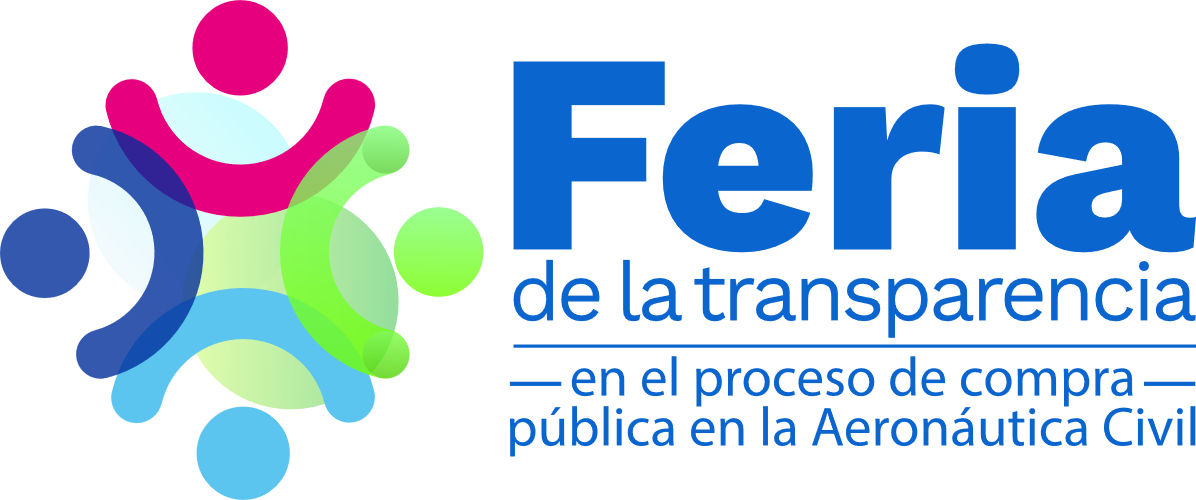 2. PREPARACIÓN DE LA FERIA DE TRANSPARENCIA
2.2 CONVOCATORIA

Para invitar a la ciudadanía en general, a la Feria de Transparencia 2022, el Grupo de Comunicación y Prensa diseño el siguiente modelo de invitación, el cual se envió para nivel central y nivel regional
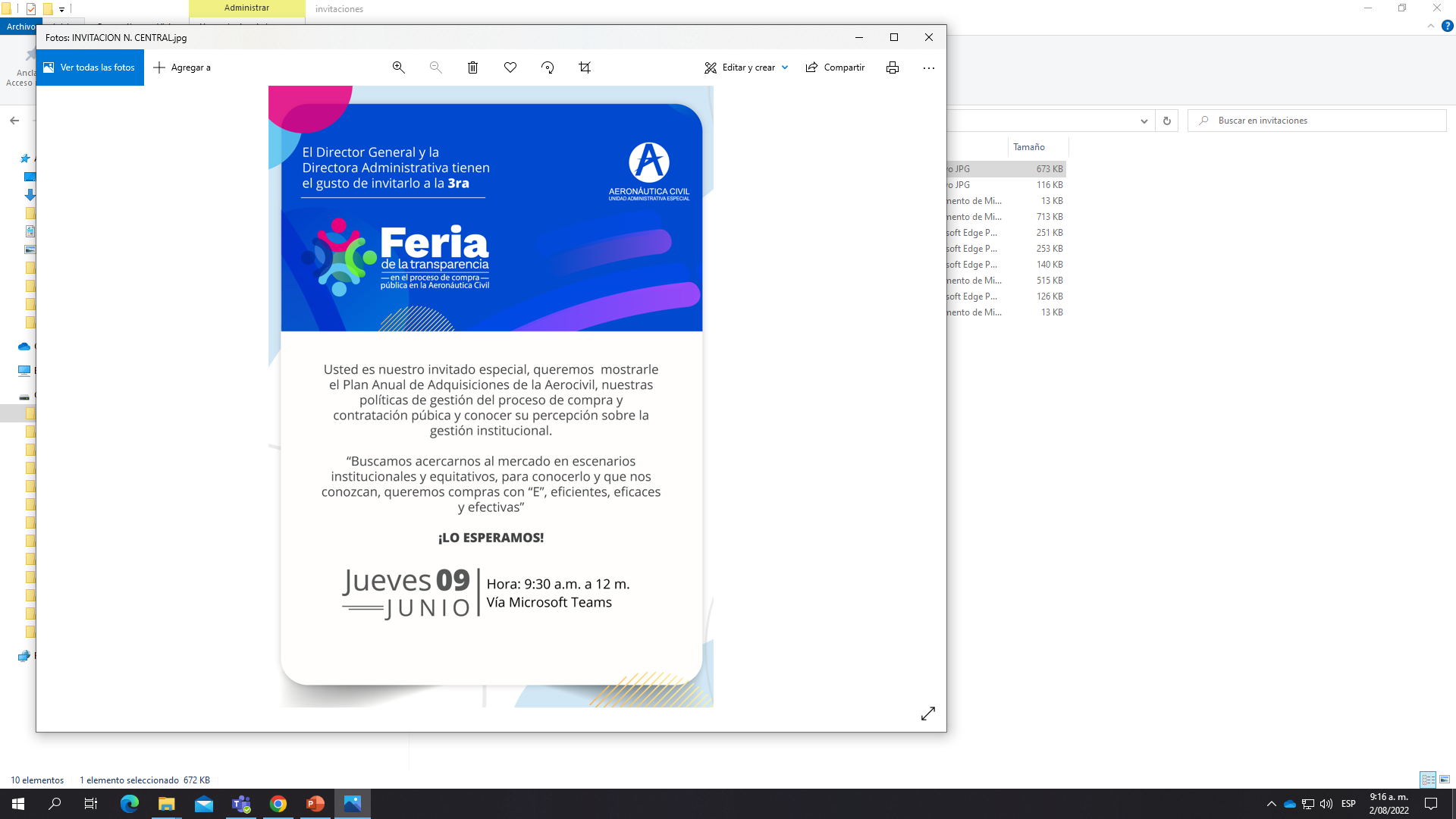 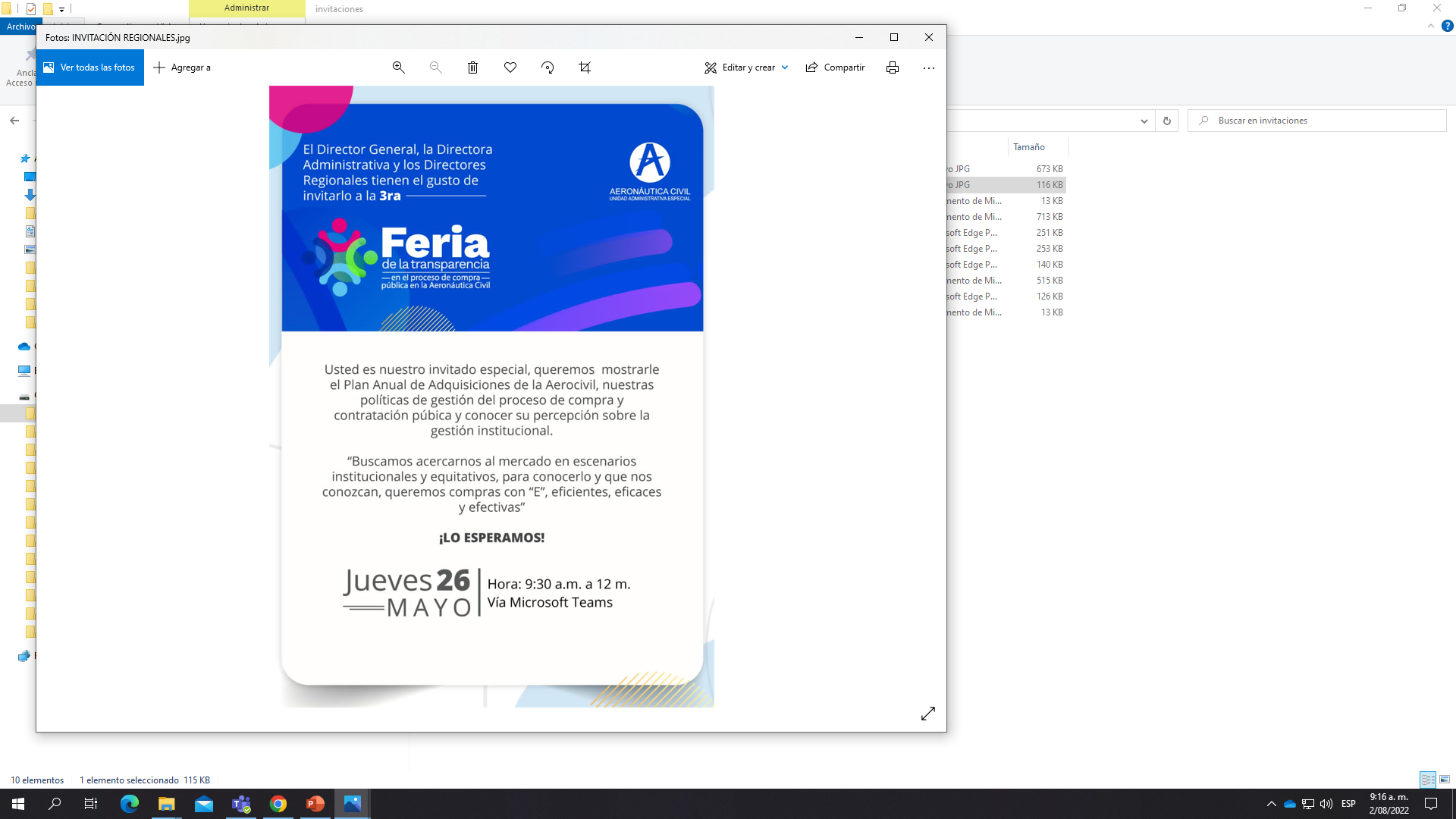 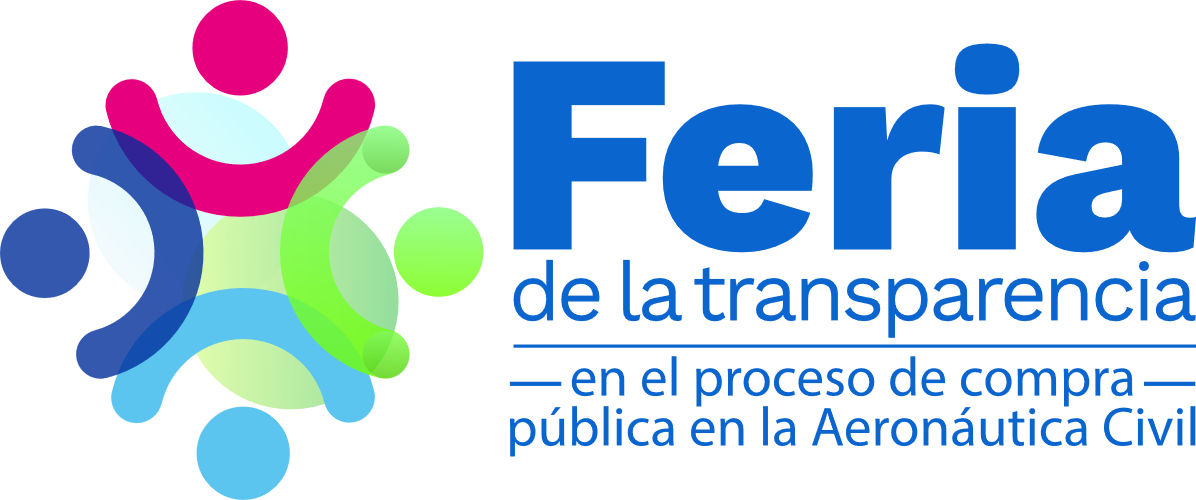 2. PREPARACIÓN DE LA FERIA DE TRANSPARENCIA
2.2 CONVOCATORIA

La convocatoria a la ciudadanía se realizó de la siguiente manera: 

• Correo electrónico : Se remitió a actuales y futuros proveedores indicando que la Aeronáutica Civil, realizaría su feria de transparencia 2022 , y que para participar se indicaba el link creado y comunicado en la invitación.


Video de invitación:  https://youtu.be/I3V6zmQ6YE8
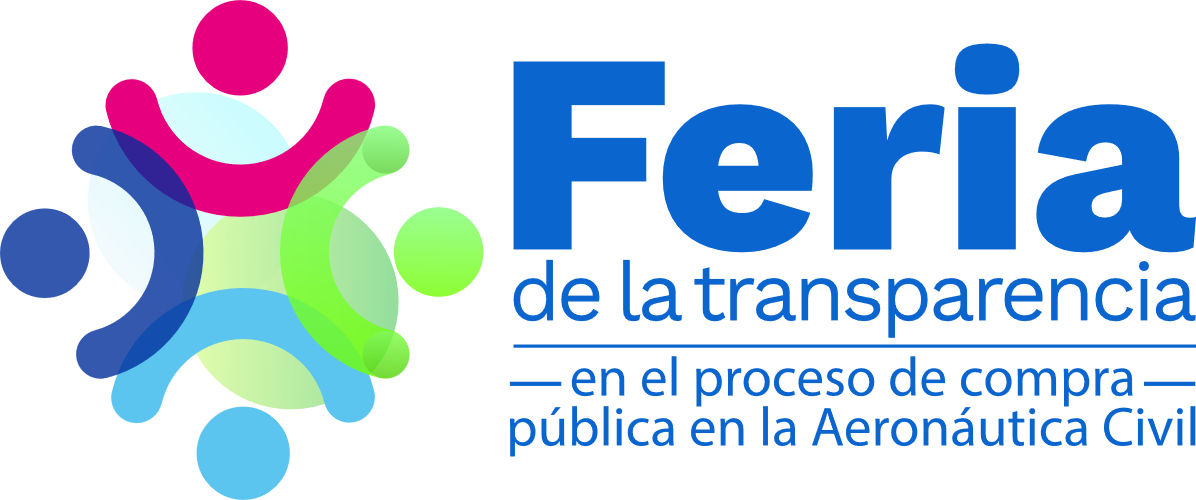 2. PREPARACIÓN DE LA FERIA DE TRANSPARENCIA
2.3 PRESENTACIÓN TEMAS FERIA DE LA TRANSPARENCIA

Para la preparación de la información a socializar en la feria de transparencia, se consolidó con las áreas responsables de acuerdo con los temas definidos, estas presentaciones fueron consolidadas y publicadas en la página web de la entidad, en el siguiente enlace:

https://www.aerocivil.gov.co/aerocivil/Feria-Transparencia/registro, para que las partes interesadas tengan acceso a la información. 

Dichas presentaciones incluyeron los tópicos: El Plan Anual de Adquisiciones de la Aerocivil 2022 (proyectos de contratación indicando su objeto, cuantía, y vigencia).
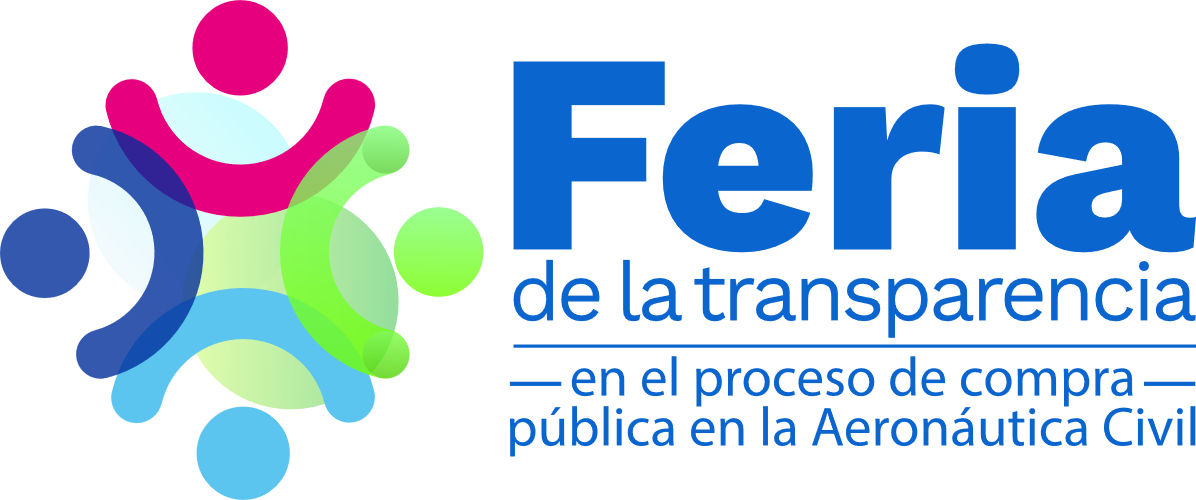 2. PREPARACIÓN DE LA FERIA DE TRANSPARENCIA
2.4  LIBRETO FERIA DE LA TRANSPARENCIA

con el fin de realizar la jornada de diálogo de manera organizada, clara, amena y cordial, se preparó el libreto y del panelista que a continuación se relaciona:
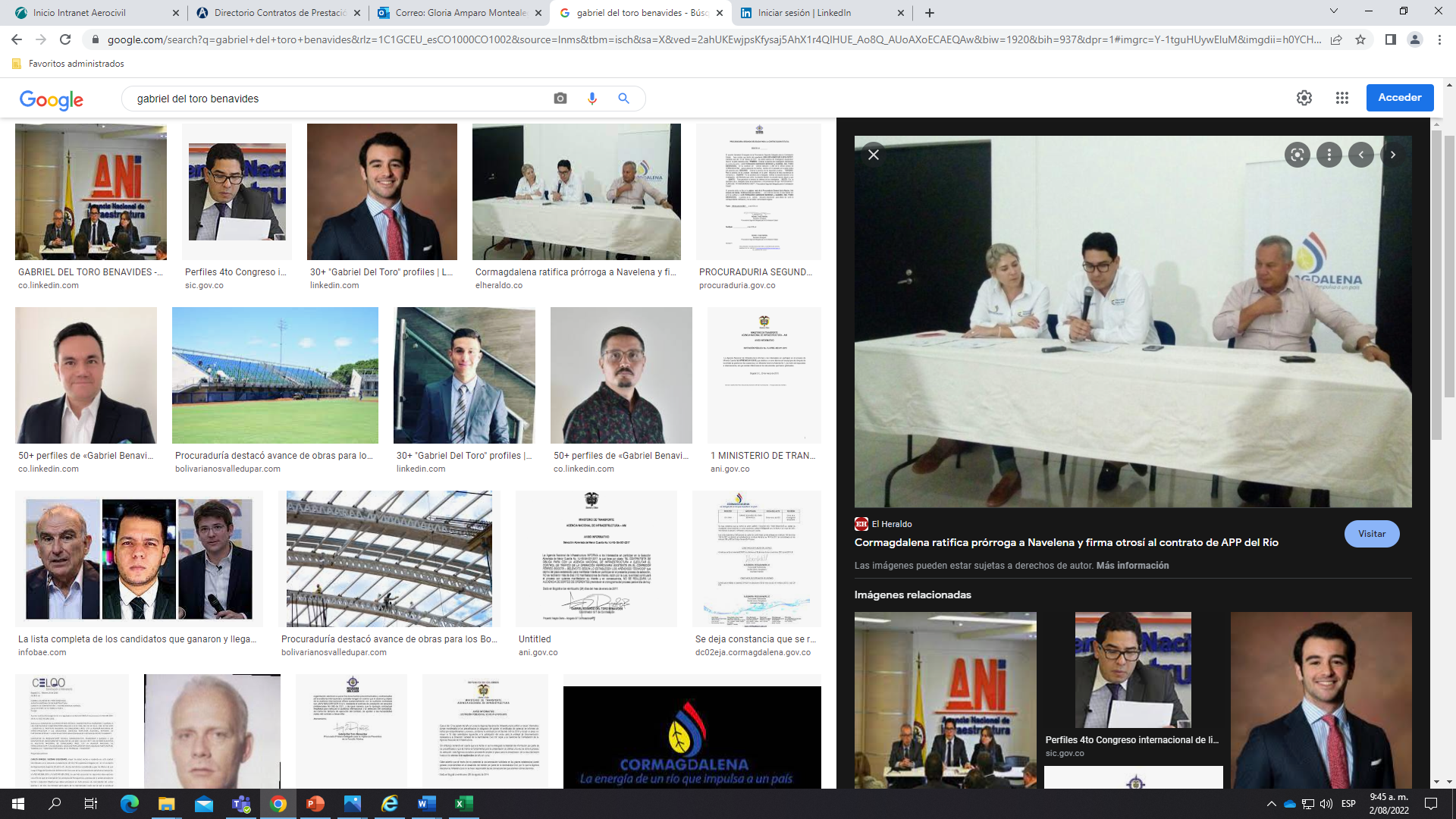 GABRIEL DEL TORO BENAVIDES
PROCURADOR DELEGADO PARA LA VIGILANCIA PREVEENTIVA DE LA FUNCIÓN PÚBLICA -PROCURADURIA GENERAL DE LA NACION
Abogado- Universidad Sergio Arboleda Título obtenido: Abogado 
Especialista en Derecho Administrativo -La Pontificia Universidad Javeriana 
Especialista en Gestión Pública e Instituciones Administrativas Universidad de los Andes 
Magister en Derecho Público para la Gestión Administrativa  Universidad de los Andes
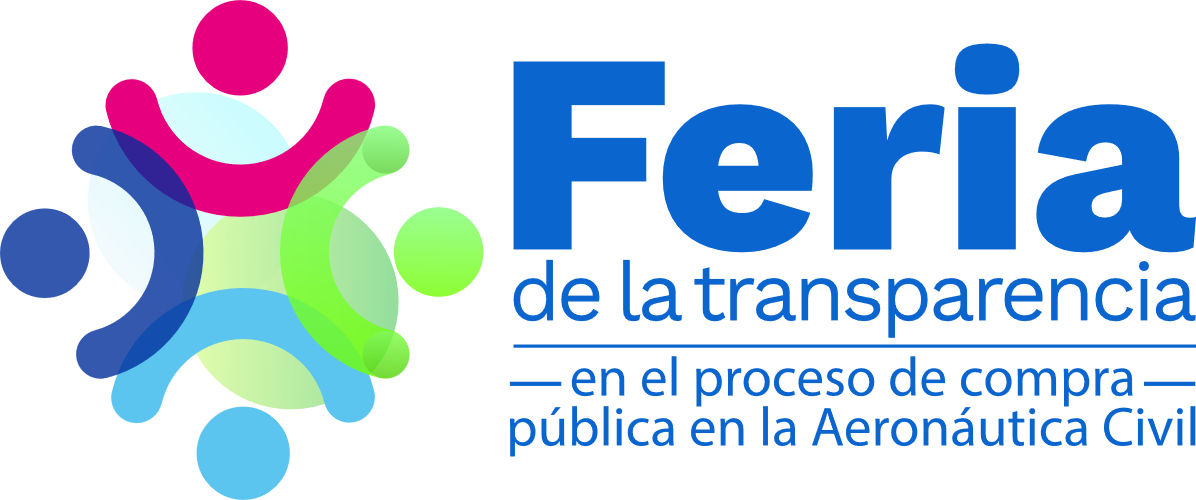 3. EJECUCIÓN DE LA FERIA DE TRANSPARENCIA
3.1 LUGAR DE REALIZACIÓN

La Feria de la transparencia se llevó a cabo de manera virtual realizada en 2 sesiones nivel central 09 de junio y Regional 26 de mayo, en el horario comprendido entre las 9 a.m. y las 11 am. 

Es importante precisar que, la jornada de presentación y diálogo se realizó de acuerdo con la fecha y el horario convenido. 

3.2. LOGISTICA Y TRANSMISIÓN

Para la realización del espacio de participación con los proveedores y ciudadanos, se contó con la proyección de las presentaciones a los asistentes, transmisión vía Microsoft teams y apoyo de en la moderación por parte de comunicaciones. 

Con el fin de contar con las evidencias de los participantes de la audiencia, se realizó el registro virtual de participantes y/o invitados,  como también  se dispuso en línea chat de preguntas o sugerencias y la encuesta de percepción.
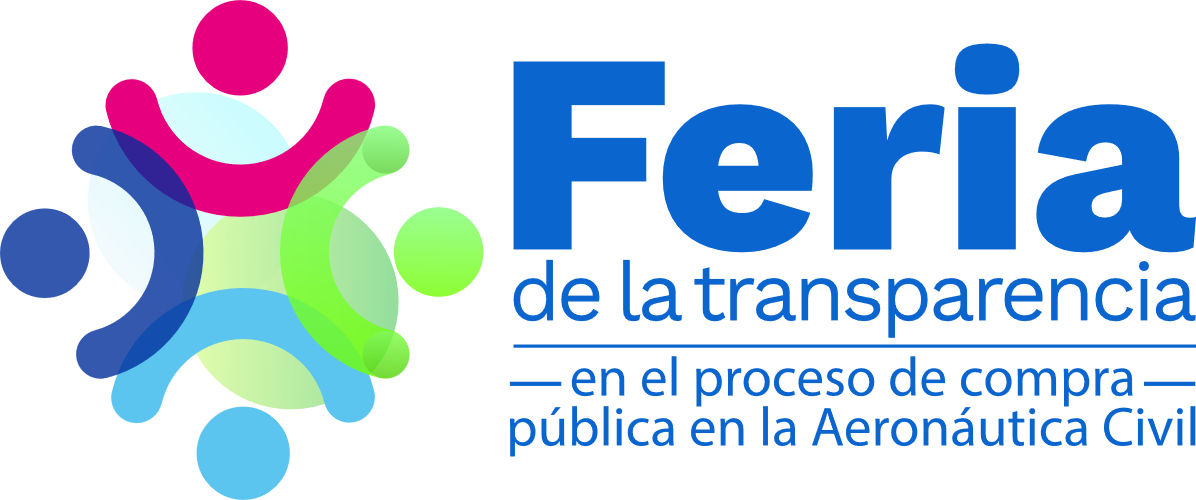 3. EJECUCIÓN DE LA FERIA DE TRANSPARENCIA
3.3 ESPACIO DE DIALOGO Y PARTICIPACIÓN

La segunda feria de transparencia 2022 realizada virtualmente a nivel nacional, se llevó a cabo en 2  sesiones, así:

Nivel Central  09 de junio
Regional 26 de mayo

La feria de transparencia contó con una participación total de 386 interesados de acuerdo con registros de asistentes.
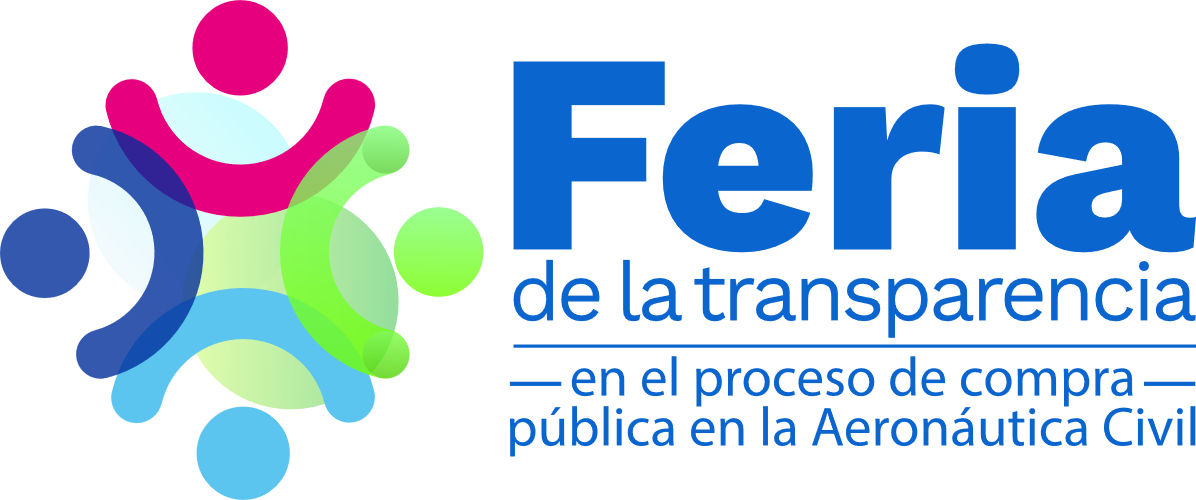 3. EJECUCIÓN DE LA FERIA DE TRANSPARENCIA
3.3 ESPACIO DE DIALOGO Y PARTICIPACIÓN

Durante la feria 2022 del 09 de junio Nivel Central, los participantes realizaron 2 preguntas en total a través del chat dispuesto, a continuación se mencionan las preguntas y sus respectivas respuestas:
Pregunta: “cual participación si no dan la oportunidad de intervenir. solo un punto de vista pero niegan a los que somos veedores”
Respuesta: “Buenos días teniendo en cuenta que es un evento en directo donde se exponen los proyectos programados 2022 pro la entidad, se habilita este chat de preguntas las cuales se publicaran en la página web de la entidad, como también sus respuestas. Así mismo las inquietudes podrán ser remitirlas hasta mañana 5pm correo al correo contratacion@aerocivil.gov.co”
Pregunta "Favor si hay información de construcción nuevas estaciones del Grupo SEI de los Aeropuertos de Cúcuta y Barrancabermeja" 
Respuesta: “De conformidad con el principio de planeación, la UAE de Aeronáutica Civil a través de la Dirección de Infraestructura y Ayudas Aeroportuarias, incluyó en el anteproyecto de la vigencia 2023, la asignación de los recursos necesarios para apalancar la contratación de los proyectos encaminados a ejecutar las obras construcción de las nuevas estaciones del Grupo SEI de los Aeropuertos de Cúcuta y Barrancabermeja estos mediante la modalidad de vigencias futuras 2023-2024.“
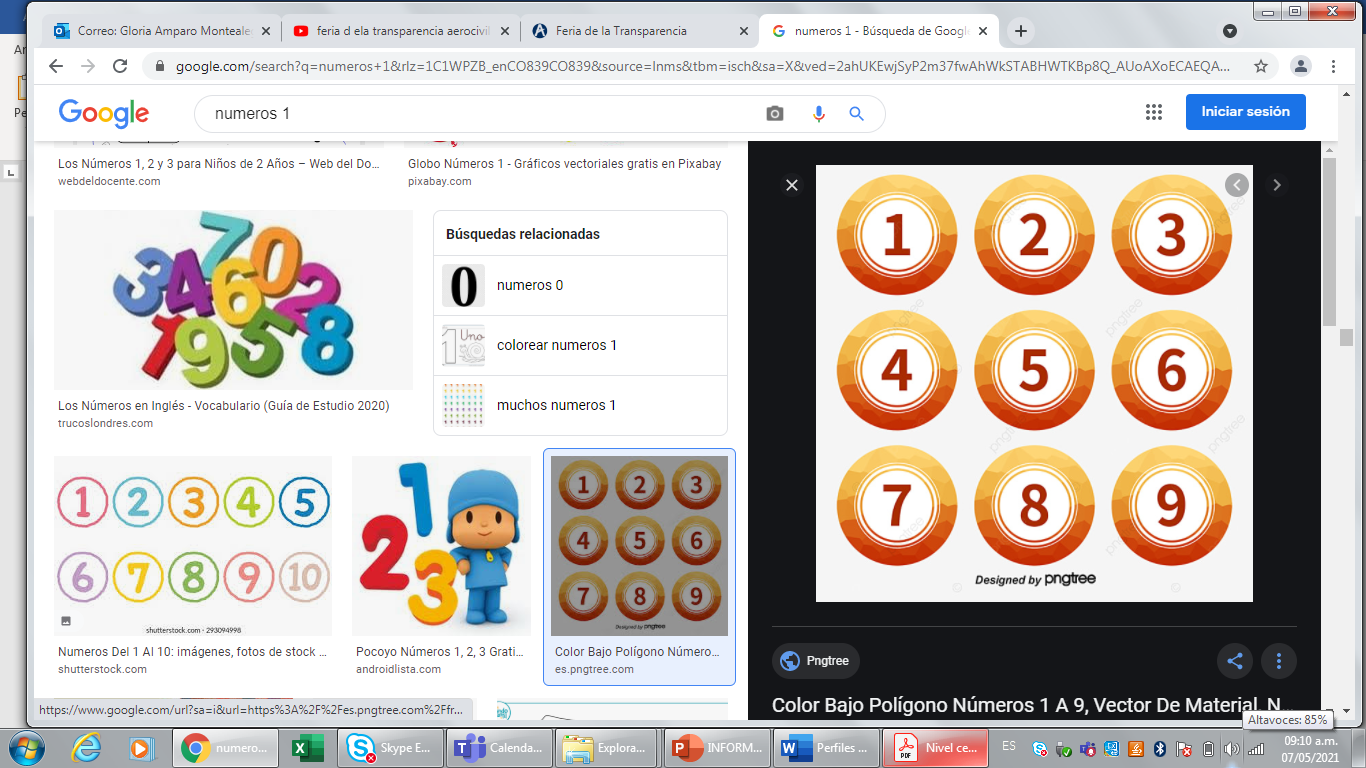 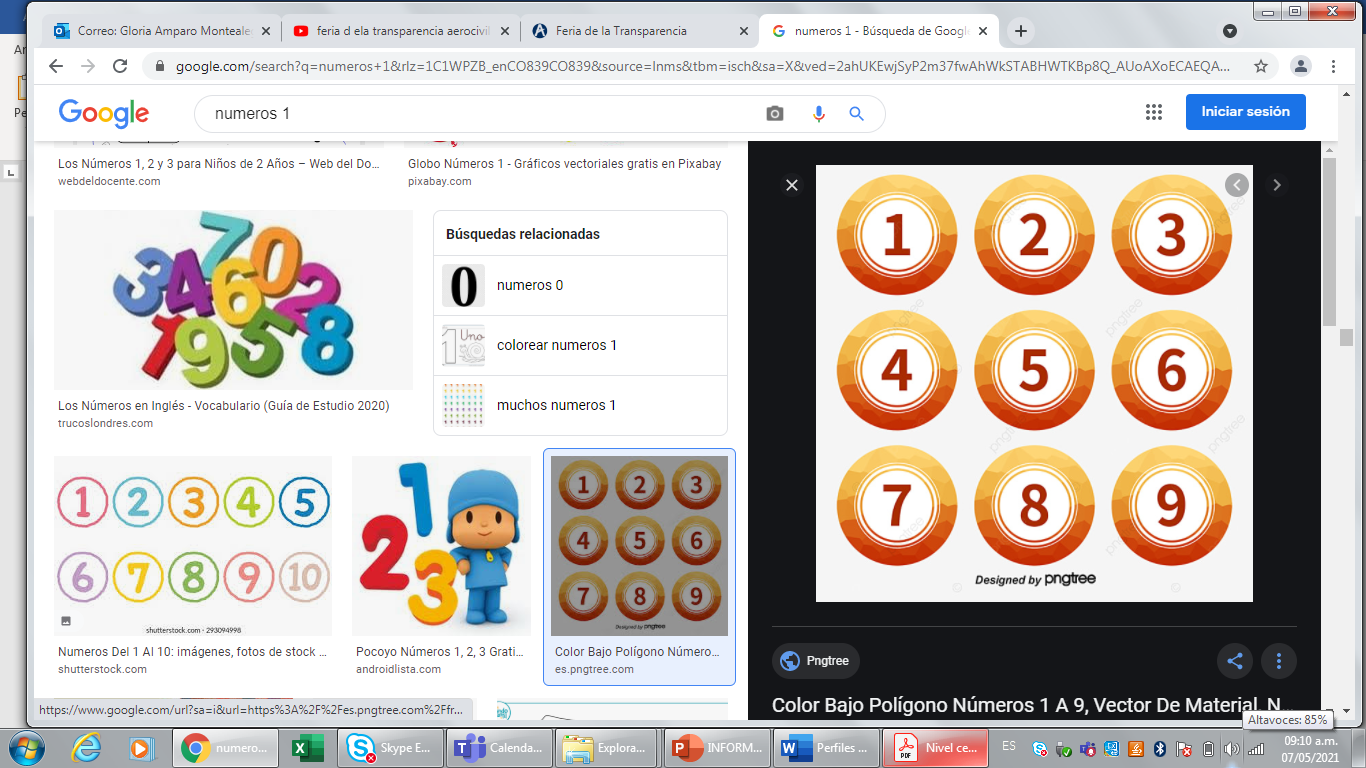 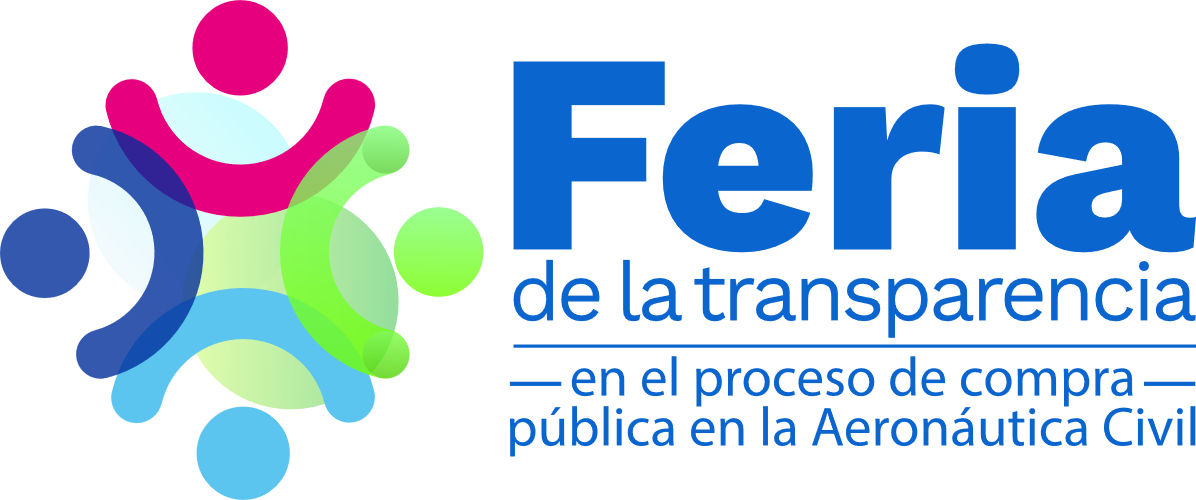 4. RESULTADOS DE LA FERIA DE TRANSPARENCIA
4.1 EVALUACIÓN GENERAL DE LA FERIA DE TRANSPARENCIA

Con el propósito de conocer la percepción de las partes interesadas sobre el desarrollo de la feria de transparencia 2022 de la entidad, se les solicitó a los asistentes el diligenciamiento de una encuesta de percepción, con el siguiente contenido:
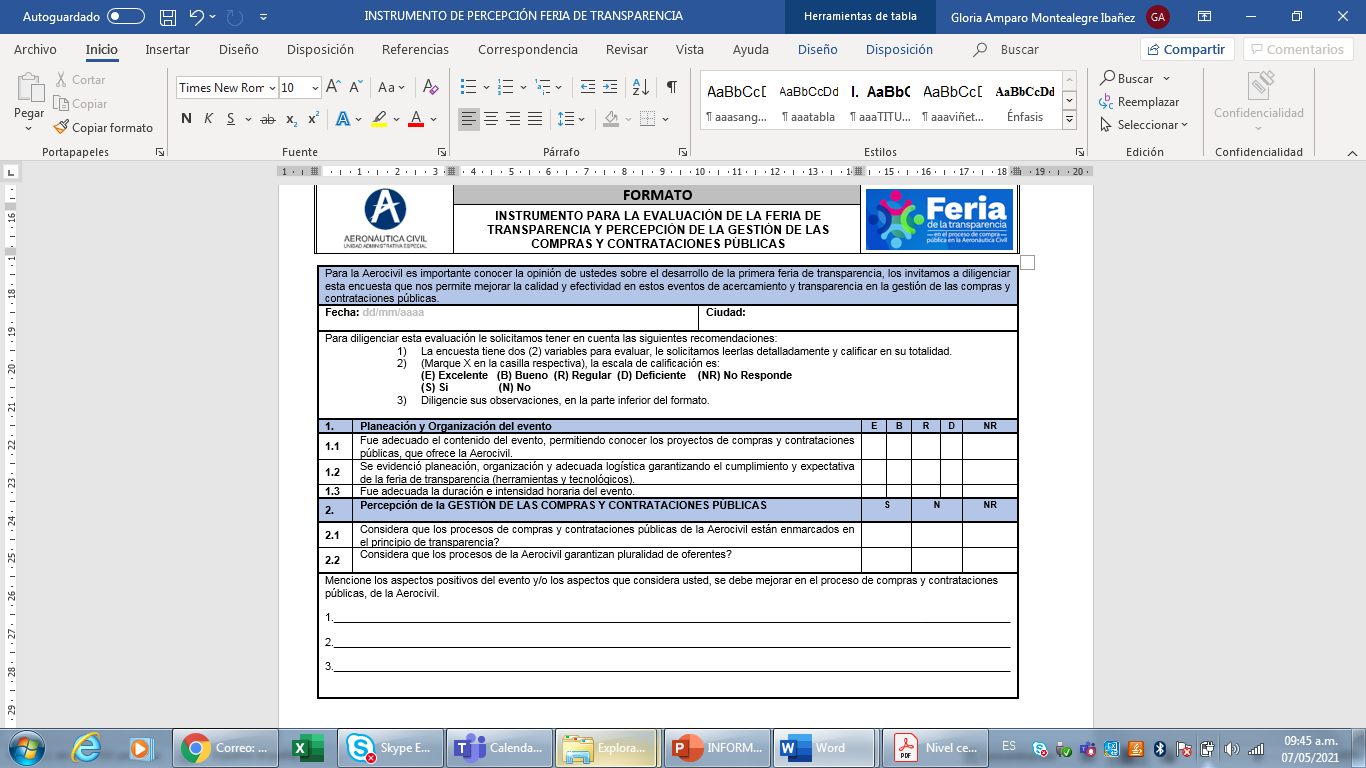 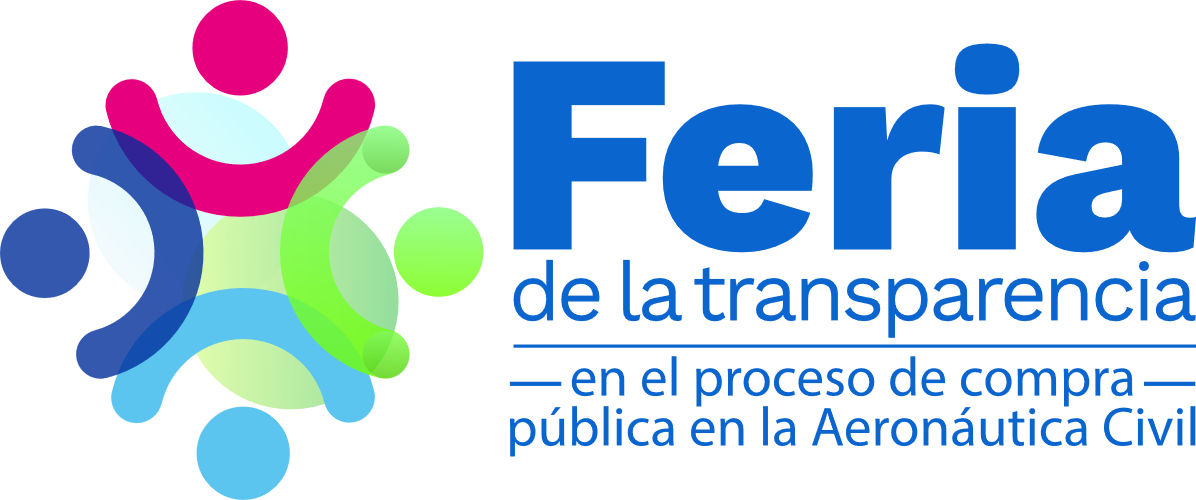 4. RESULTADOS DE LA FERIA DE TRANSPARENCIA
4.2 RESULTADOS ENCUESTA DE PERCEPCIÓN FERIA DE LA TRANSPARENCIA

se les solicitó a los asistentes el diligenciamiento de la encuesta de percepción, obteniendo los siguientes resultados, soportados en 36 encuestas diligenciadas nivel central y regional, así:
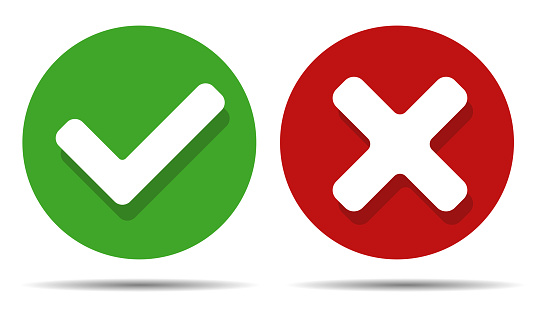 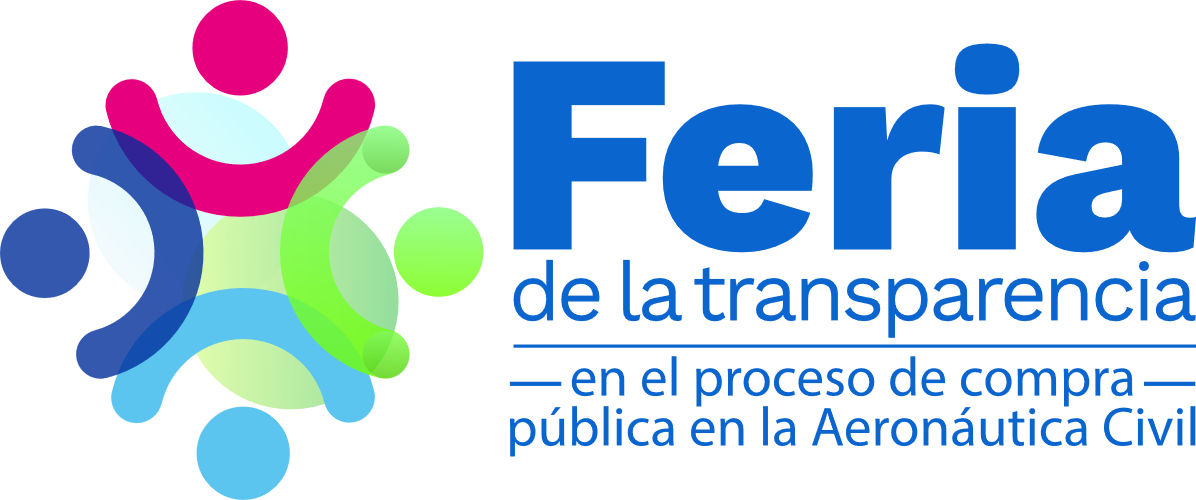 4. RESULTADOS DE LA FERIA DE TRANSPARENCIA
4.2 RESULTADOS ENCUESTA DE PERCEPCIÓN FERIA DE LA TRANSPARENCIA
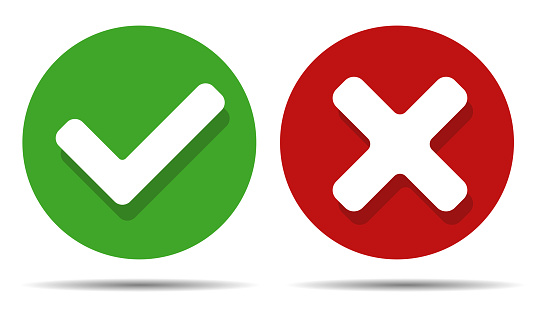 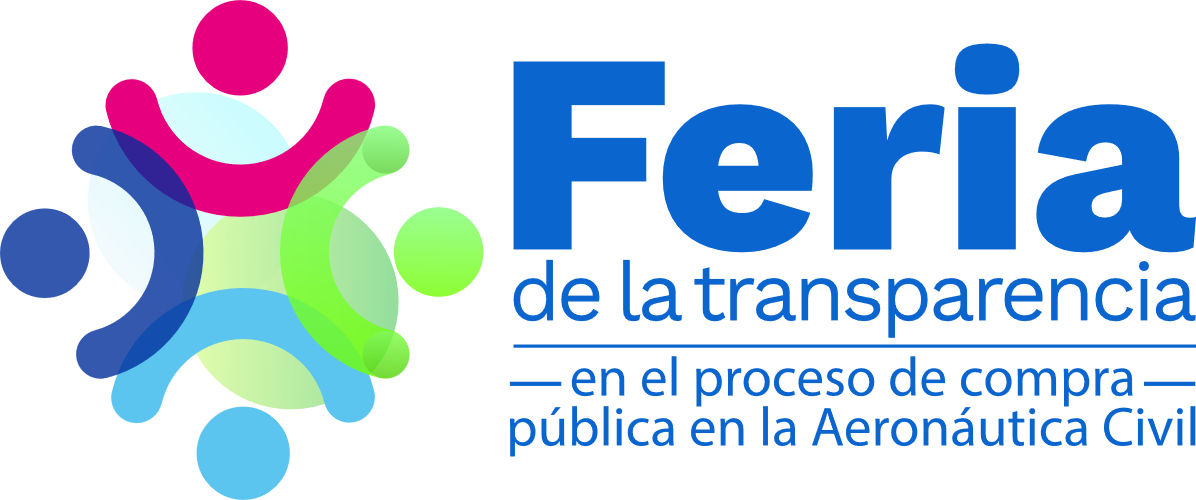 4. RESULTADOS DE LA FERIA DE TRANSPARENCIA
4.2 RESULTADOS ENCUESTA DE PERCEPCIÓN FERIA DE LA TRANSPARENCIA
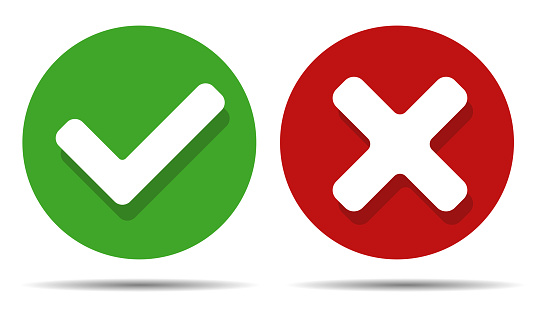 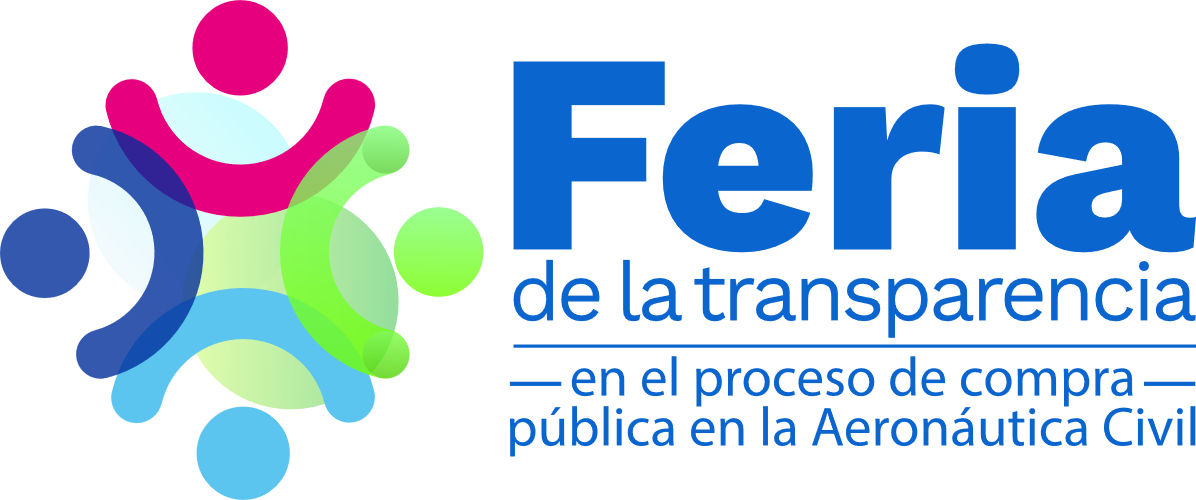 4. RESULTADOS DE LA FERIA DE TRANSPARENCIA
4.2 RESULTADOS ENCUESTA DE PERCEPCIÓN FERIA DE LA TRANSPARENCIA
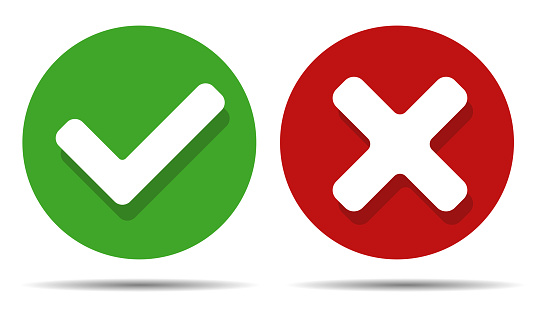 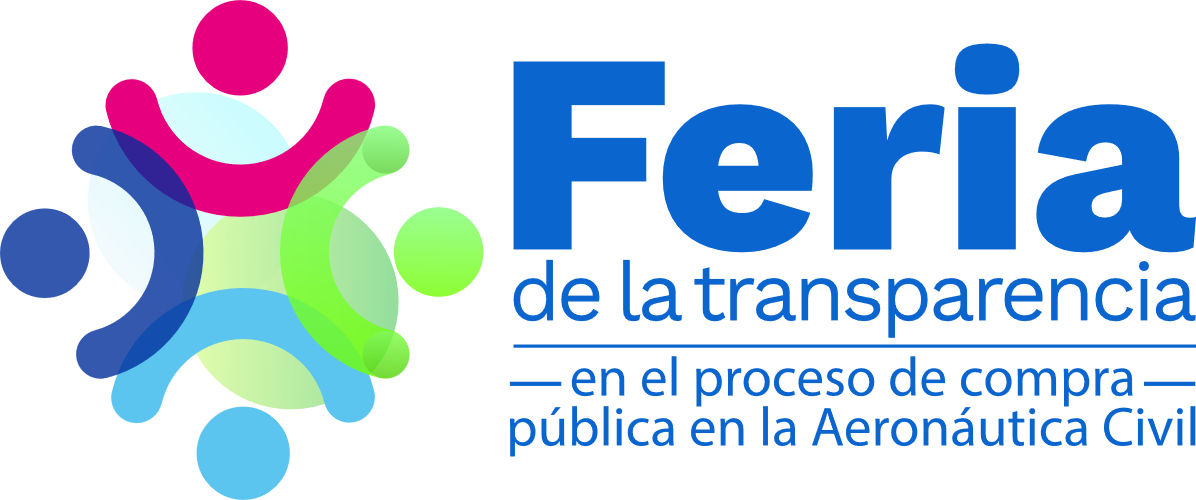 4. RESULTADOS DE LA FERIA DE TRANSPARENCIA
4.2 RESULTADOS ENCUESTA DE PERCEPCIÓN FERIA DE LA TRANSPARENCIA
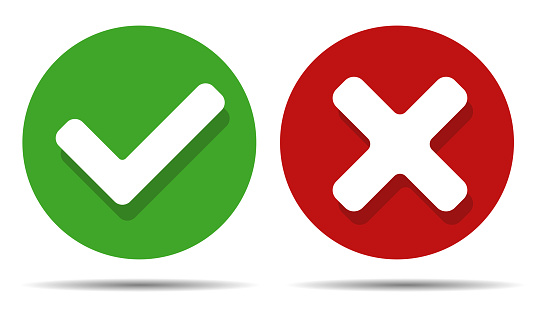 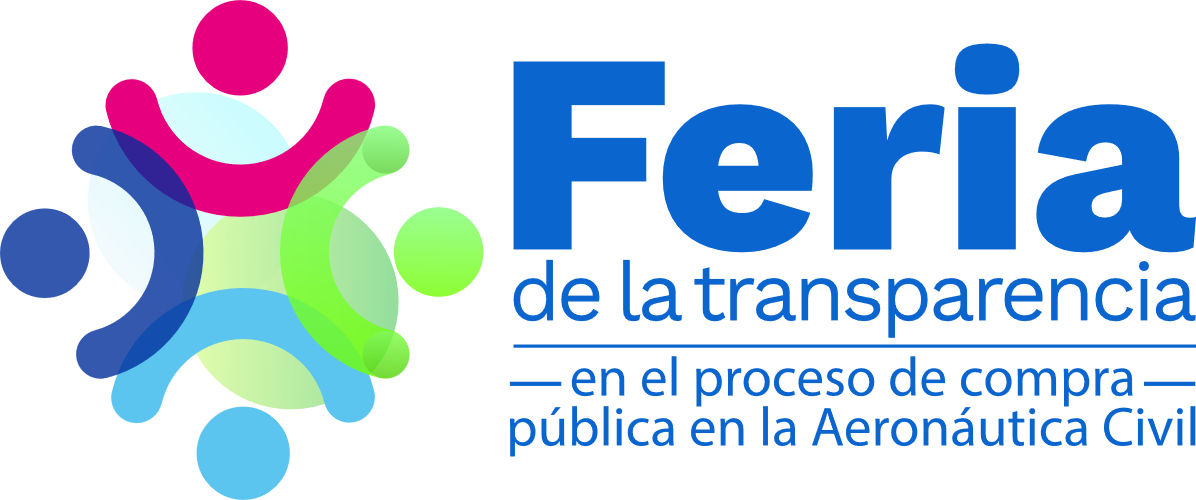 4. RESULTADOS DE LA FERIA DE TRANSPARENCIA
4.2 RESULTADOS ENCUESTA DE PERCEPCIÓN FERIA DE LA TRANSPARENCIA

ASPECTOS POSITIVOS
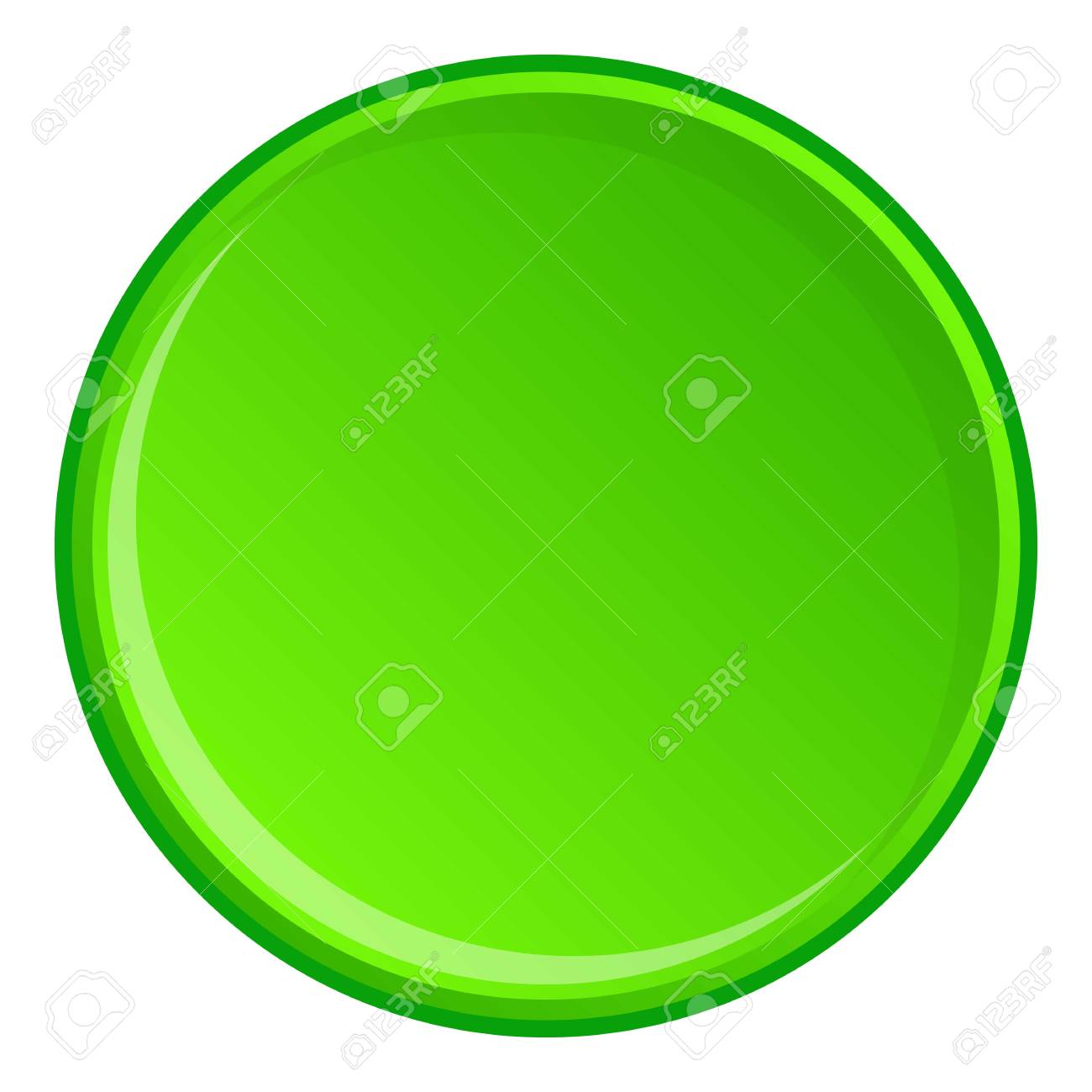 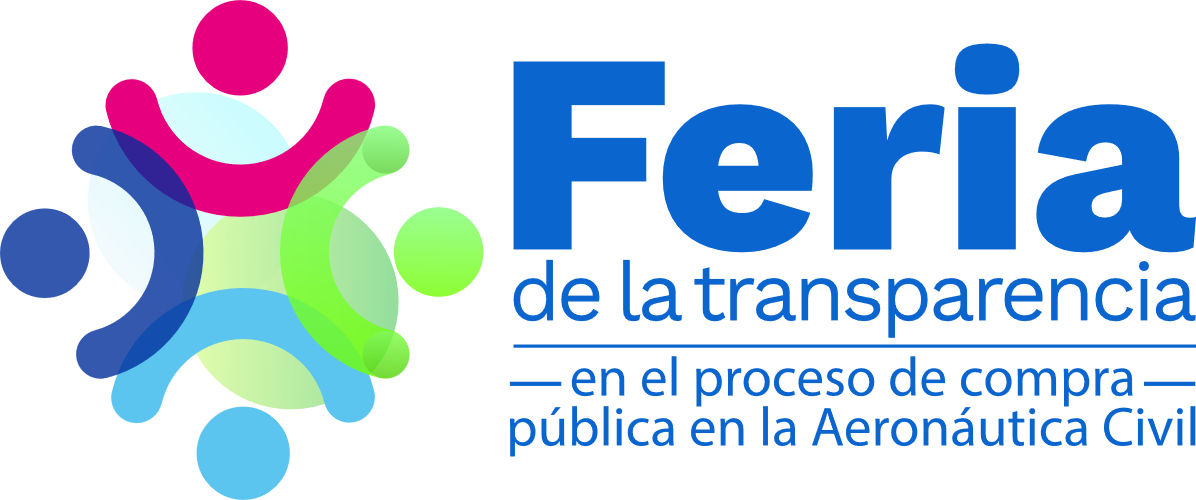 4. RESULTADOS DE LA FERIA DE TRANSPARENCIA
4.2 RESULTADOS ENCUESTA DE PERCEPCIÓN FERIA DE LA TRANSPARENCIA
Pregunta abierta : Mencione los aspectos positivos y/o aspectos que considera usted, se debe mejorar en el proceso de compras y contrataciones públicas, de la Aerocivil. 

La pregunta abierta fue diligenciada por 25 encuestados de los 36 que realizaron la encuesta de percepción, arrojando aspectos positivos y por mejorar así:
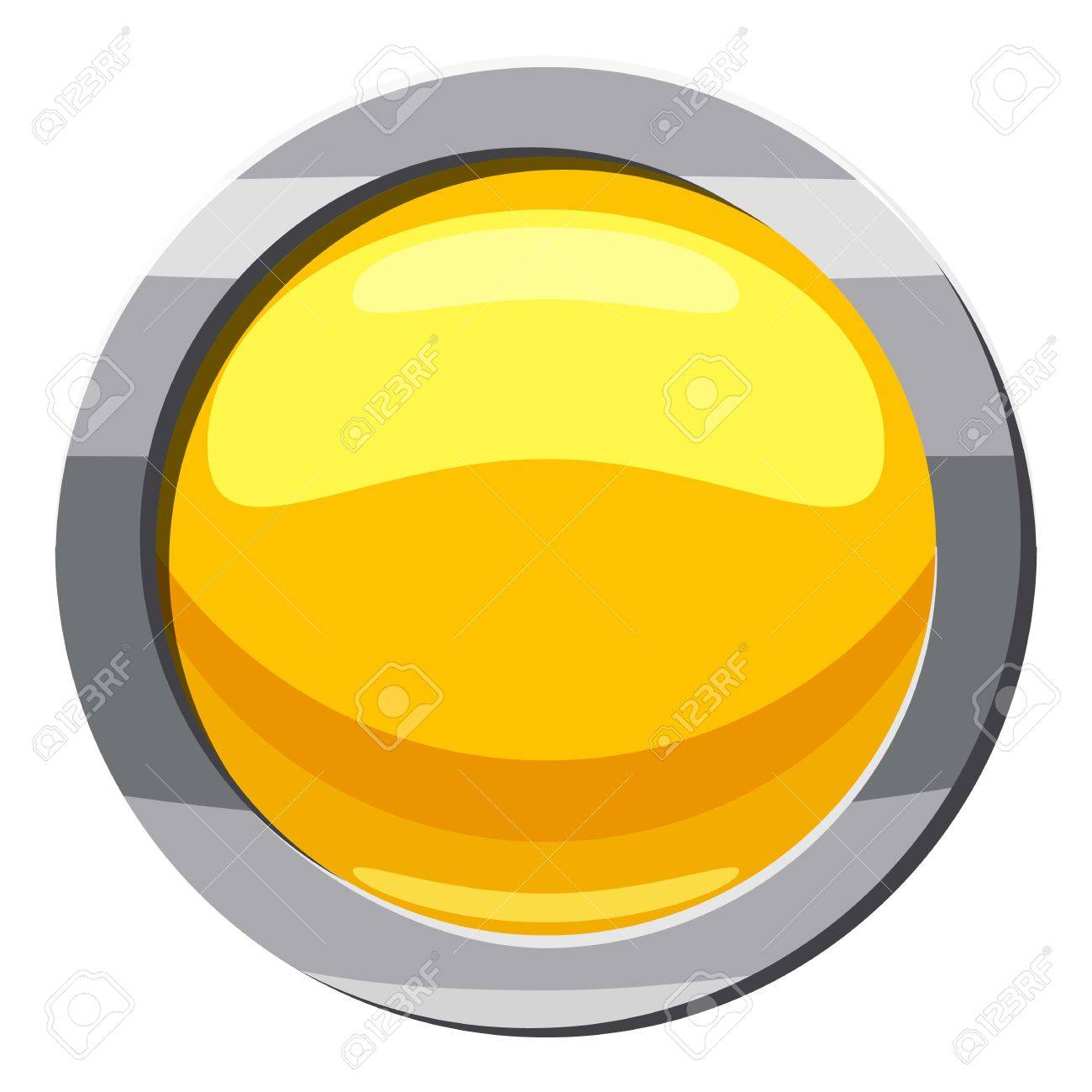 ASPECTOS POR MEJORAR
Frente a los aspectos por mejorar en cuanto a la percepción de los procesos, la Entidad desde el liderazgo de la Dirección Administrativa y Comités de Contratación, ejercen controles preventivos y correctivos para garantizar la pluralidad y transparencia en los mismos, como se evidencian registrados en el mapa de riesgos de gestión  vigente del proceso de Compra y Contratación pública en la Aerocivil.
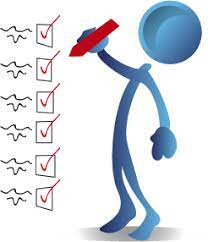 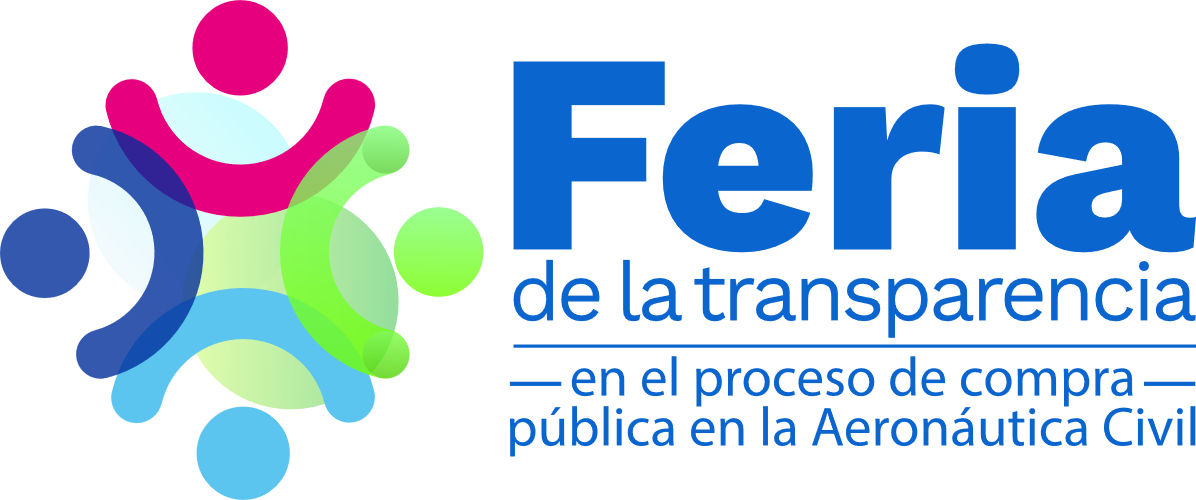 4. RESULTADOS DE LA FERIA DE TRANSPARENCIA
Hemos dejado sentado, que la Feria de Transparencia y el acceso a la información*, son dos componentes esenciales para la Unidad Administrativa Especial de Aeronáutica Civil contribuyendo como mecanismos de gobernanza, haciendo posibles las condiciones de participación y proximidad ciudadana en los procesos de planeación y gestión.
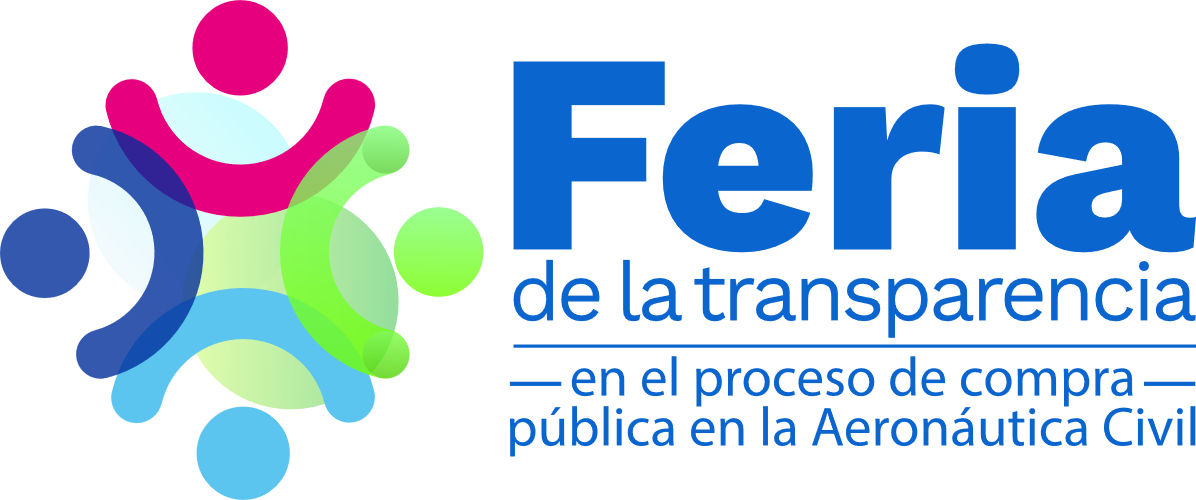 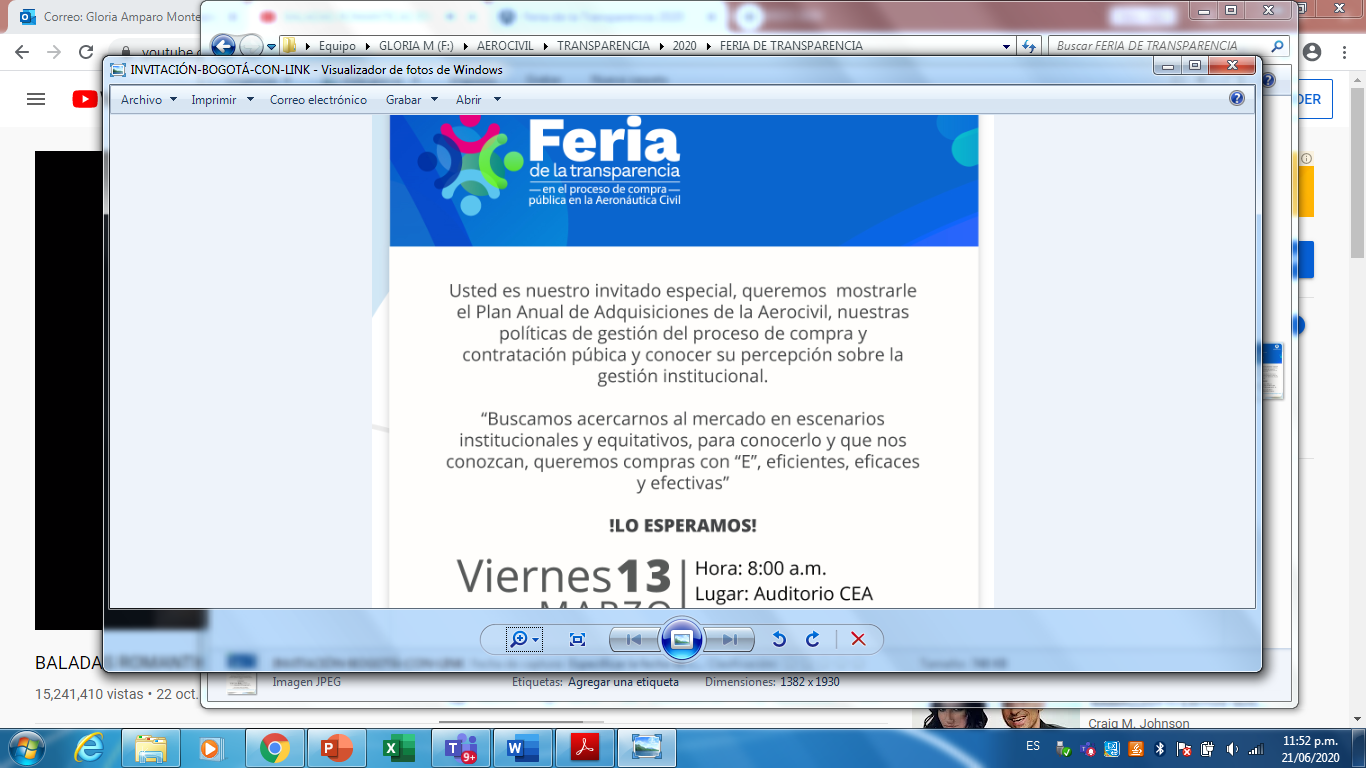 ¡En la Aeronáutica aterrizaron las buenas prácticas! 

Muchas Gracias.
*Los soportes del presente informe, como documentos de planeación, controles de asistencia, registro fotográfico, encuestas diligenciadas, entre otros, reposan en el servidor de gestión de la Entidad.